UNIDAD TÉCNICA DE APOYO PRESUPUESTARIO
SENADO DE LA REPÚBLICA DE CHILE
EJECUCIÓN ACUMULADA DE GASTOS PRESUPUESTARIOSAL MES DE DICIEMBRE DE 2019PARTIDA 29:MINISTERIO DE LAS CULTURAS, LAS ARTES Y EL PATRIMONIO
Valparaíso, abril 2020
EJECUCIÓN ACUMULADA DE GASTOS A DICIEMBRE DE 2019 PARTIDA 29 MINISTERIO DE LAS CULTURAS, LAS ARTES Y EL PATRIMONIO
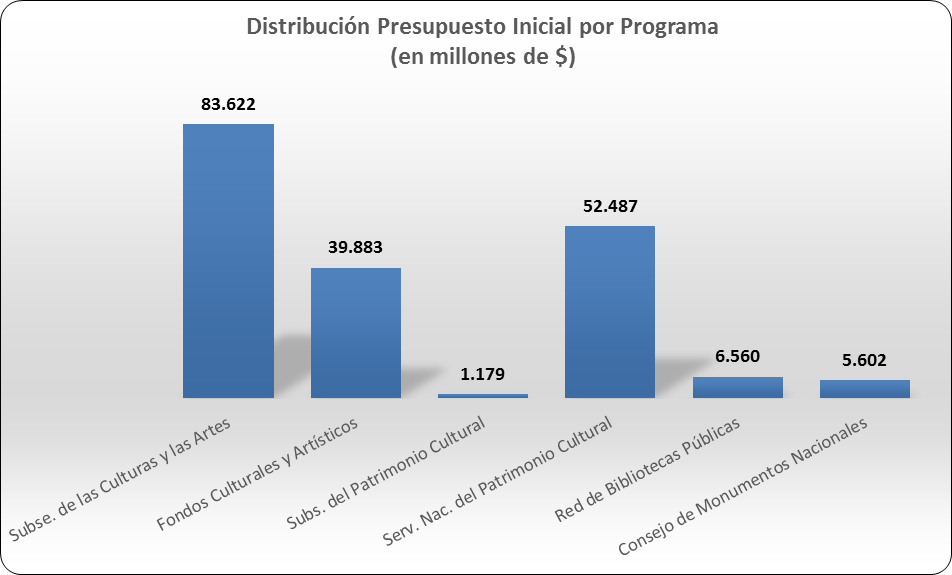 Fuente: Elaboración propia en base  a Informes de ejecución presupuestaria mensual de DIPRES
2
EJECUCIÓN ACUMULADA DE GASTOS A DICIEMBRE DE 2019 PARTIDA 29 MINISTERIO DE LAS CULTURAS, LAS ARTES Y EL PATRIMONIO
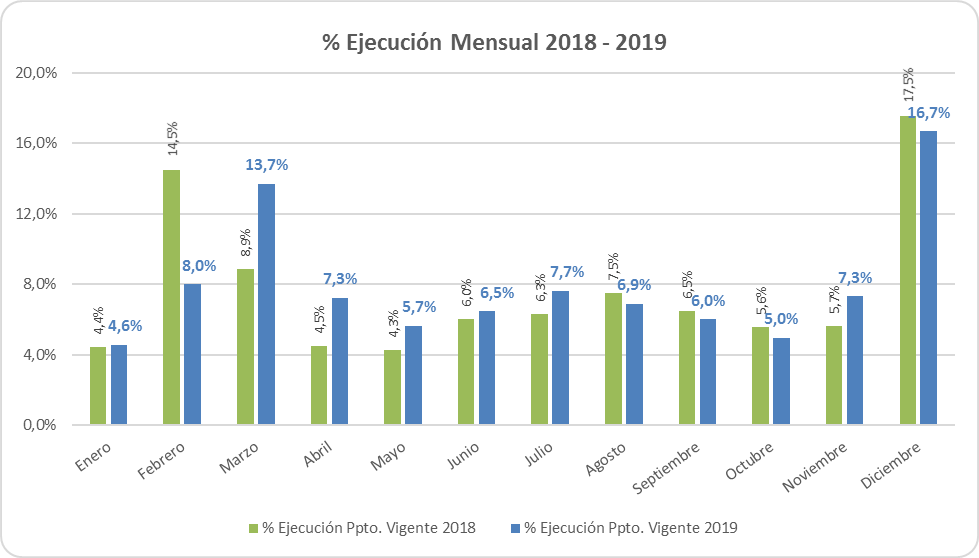 Fuente: Elaboración propia en base  a Informes de ejecución presupuestaria mensual de DIPRES
3
EJECUCIÓN ACUMULADA DE GASTOS A DICIEMBRE DE 2019 PARTIDA 29 MINISTERIO DE LAS CULTURAS, LAS ARTES Y EL PATRIMONIO
Fuente: Elaboración propia en base  a Informes de ejecución presupuestaria mensual de DIPRES
4
EJECUCIÓN ACUMULADA DE GASTOS A DICIEMBRE DE 2019 PARTIDA 29 MINISTERIO DE LAS CULTURAS, LAS ARTES Y EL PATRIMONIO
en miles de pesos 2019
Fuente: Elaboración propia en base  a Informes de ejecución presupuestaria mensual de DIPRES
5
EJECUCIÓN ACUMULADA DE GASTOS A DICIEMBRE DE 2019 PARTIDA 29 RESUMEN POR CAPÍTULOS
en miles de pesos 2019
Fuente: Elaboración propia en base  a Informes de ejecución presupuestaria mensual de DIPRES
6
EJECUCIÓN ACUMULADA DE GASTOS A DICIEMBRE DE 2019 PARTIDA 29. CAPÍTUO 01. PROGRAMA 01: SUBSECRETARÍA DE LAS CULTURAS Y LAS ARTES
en miles de pesos 2019                                                                                                                                          … 1 de 2
Fuente: Elaboración propia en base  a Informes de ejecución presupuestaria mensual de DIPRES
7
EJECUCIÓN ACUMULADA DE GASTOS A DICIEMBRE DE 2019 PARTIDA 29. CAPÍTUO 01. PROGRAMA 01: SUBSECRETARÍA DE LAS CULTURAS Y LAS ARTES
en miles de pesos 2019                                                                                                                                          … 2 de 2
Fuente: Elaboración propia en base  a Informes de ejecución presupuestaria mensual de DIPRES
8
EJECUCIÓN ACUMULADA DE GASTOS A DICIEMBRE DE 2019 PARTIDA 29. CAPÍTUO 01. PROGRAMA 02: FONDOS CULTURALES Y ARTÍSTICOS
en miles de pesos 2019
Fuente: Elaboración propia en base  a Informes de ejecución presupuestaria mensual de DIPRES
9
EJECUCIÓN ACUMULADA DE GASTOS A DICIEMBRE DE 2019 PARTIDA 29. CAPÍTUO 02. PROGRAMA 01: SUBSECRETARÍA DEL PATRIMONIO CULTURAL
en miles de pesos 2019
Fuente: Elaboración propia en base  a Informes de ejecución presupuestaria mensual de DIPRES
10
EJECUCIÓN ACUMULADA DE GASTOS A DICIEMBRE DE 2019 PARTIDA 29. CAPÍTUO 03. PROGRAMA 01: SERVICIO NACIONAL DEL PATRIMONIO CULTURAL
en miles de pesos 2019                                                                                                                                          … 1 de 2
Fuente: Elaboración propia en base  a Informes de ejecución presupuestaria mensual de DIPRES
11
EJECUCIÓN ACUMULADA DE GASTOS A DICIEMBRE DE 2019 PARTIDA 29. CAPÍTUO 03. PROGRAMA 01: SERVICIO NACIONAL DEL PATRIMONIO CULTURAL
en miles de pesos 2019                                                                                                                                          … 2 de 2
Fuente: Elaboración propia en base  a Informes de ejecución presupuestaria mensual de DIPRES
12
EJECUCIÓN ACUMULADA DE GASTOS A DICIEMBRE DE 2019 PARTIDA 29. CAPÍTUO 03. PROGRAMA 02: RED DE BIBLIOTECAS PÚBLICAS
en miles de pesos 2019
Fuente: Elaboración propia en base  a Informes de ejecución presupuestaria mensual de DIPRES
13
EJECUCIÓN ACUMULADA DE GASTOS A DICIEMBRE DE 2019 PARTIDA 29. CAPÍTUO 03. PROGRAMA 03: CONSEJO DE MONUMENTOS NACIONALES
en miles de pesos 2019
Fuente: Elaboración propia en base  a Informes de ejecución presupuestaria mensual de DIPRES
14